Umbo de bouclier
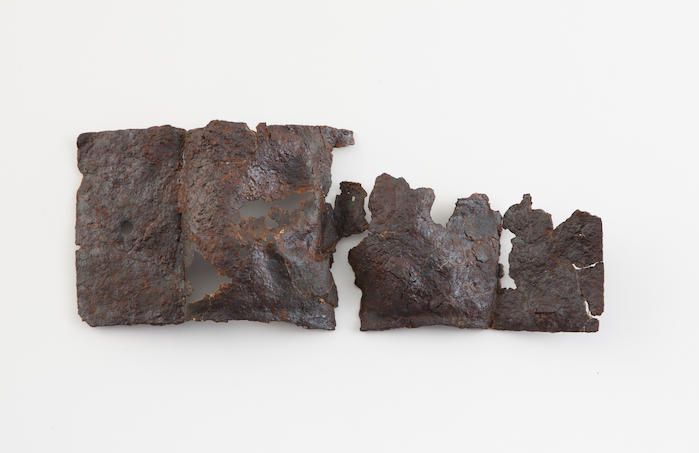 Commune de découverte : Bessines
Lieu-dit : «Grand-Champ-Est»

Où le trouver ? 
Niort (79) - Musée du Donjon
79000 Niort
 
Domaine : Matériel militaire
Période chronologique : 2nd âge du Fer [- 480/ - 50]
Dimensions : 
H. 4.6 cm L. 26.5 cm
Collection Musée Bernard d’Agesci©NiortAgglo
Description :
Umbo de bouclier découvert à l'occasion des fouilles du sanctuaire laténien de Grand-Champ-Est à Bessines . Il s'agit d'un umbo monocoque à ailettes hautes. Les déformations importantes attestent de l'utilisation de l'objet lors de combat.
Pique à broche
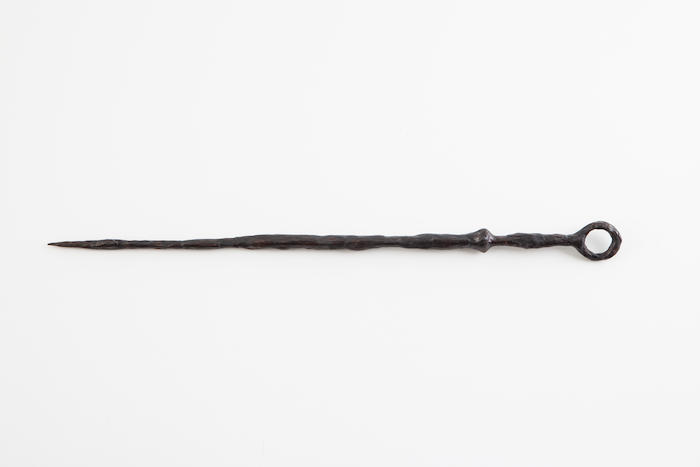 Commune de découverte : Bessines
Lieu-dit : «Grand-Champ-Est»

Où le trouver ? 
Niort (79) - Musée du Donjon
79000 Niort
 
Domaine : Objet religieux
Période chronologique : 2nd âge du Fer [- 480/ - 50]
Dimensions : 
L. 39.4 cm
Collection Musée Bernard d’Agesci©NiortAgglo
Description :
La violence ritualisée 

 

Chez les peuples gaulois, comme dans de nombreuses autres civilisations, le sacrifice animal fait partie intégrante des pratiques religieuses. Ce pique à broche, découvert lors de la fouille d’un sanctuaire laténien (entre le Ve et le Ier siècle avant notre ère) près de Niort, en atteste. La mise au jour de cet objet à proximité d’un dépôt d’ossements animaux permet de supposer son rôle dans la cuisson rituelle de la viande sacrifiée, partagée entre les participants au rite et la ou les divinités dont on cherche à s’attirer les faveurs. Si le sacrifice peut aujourd’hui être assimilé à un acte de pure violence, il était alors jugé indispensable à l’obtention de la bienveillance des divinités et donc au maintien de l’équilibre de la communauté et du monde. En Gaule, ce rite reste pratiqué tout au long de la période romaine puis disparait progressivement au cours des derniers siècles de l’Antiquité, dans le cadre de mutations religieuses profondes.

 
Pique à broche qui se caractérise par un fer de section circulaire se finissant en pointe. La poignée se termine par un anneau. Ce type se distingue des broches utilisées à la fin de La Tène caractérisées par des fers plats se terminant par un anneau. Il est à mettre en relation avec le dépôt massif d'ossements animaux découvert à proximité et soulignant son rôle essentiel lors des sacrifices.
Pelle à feu
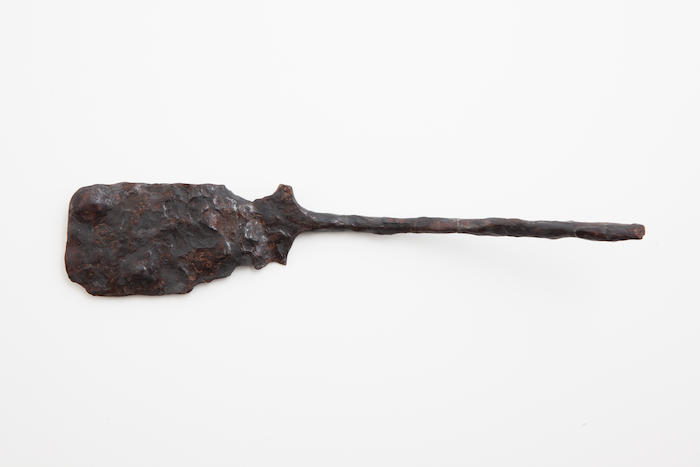 Commune de découverte : Bessines
Lieu-dit : «Grand-Champ-Est»

Où le trouver ? 
Niort (79) - Musée du Donjon
79000 Niort
 
Domaine : Artisanat
Période chronologique : 2nd âge du Fer [- 480/ - 50]
Dimensions : 
H. 5.7 cm L. 27.2 cm
Collection Musée Bernard d’Agesci©NiortAgglo
Description :
Ce type d'objet, étroitement lié à l'activité de forge, pourrait être mis en relation avec les quelques scories de fer découvertes sur le site.
Crochet de suspension
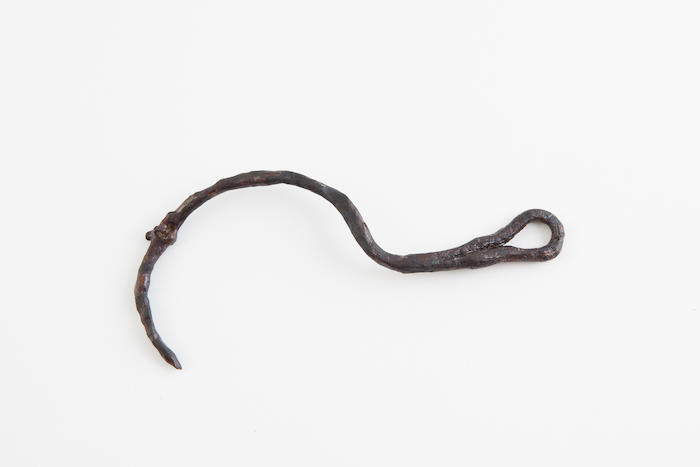 Commune de découverte : Bessines
Lieu-dit : «Grand-Champ-Est»

Où le trouver ? 
Niort (79) - Musée du Donjon
79000 Niort
 
Domaine : Artisanat
Période chronologique : 2nd âge du Fer [- 480/ - 50]
Dimensions : 
L. 14.8 cm
Collection Musée Bernard d’Agesci©NiortAgglo
Description :
L'anneau de suspension est formé par le rabattement de la tige. L'interprétation comme croc de boucher est justifiée par l'ouverture relativement large du crochet et par sa terminaison en pointe qui induit un percement de l'objet à suspendre.
Couteau à douille
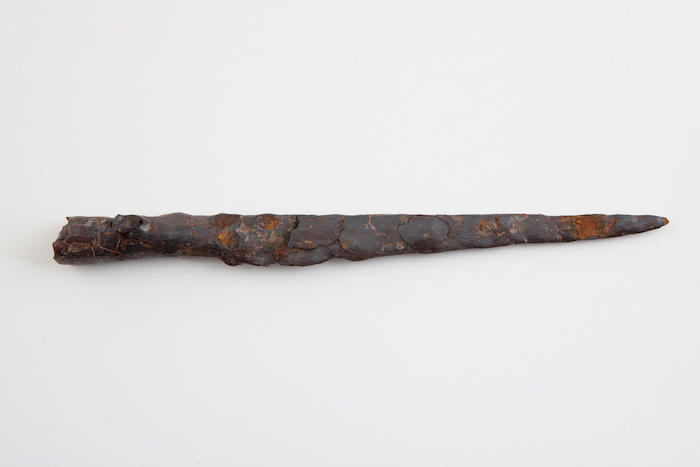 Commune de découverte : Bessines
Lieu-dit : «Grand-Champ-est»

Où le trouver ? 
Niort (79) - Musée du Donjon
79000 Niort
 
Domaine : Art de la table
Période chronologique : 2nd âge du Fer [- 480/ - 50]
Dimensions : 
L. 22.5 cm
Collection Musée Bernard d’Agesci©NiortAgglo
Description :
Couteau à emmanchement à douille découvert à l'occasion des fouilles du sanctuaire laténien de Grand-Champ-Est , la lame à dos droit, située dans le prolongement de la douille, est effilée.
Couteau
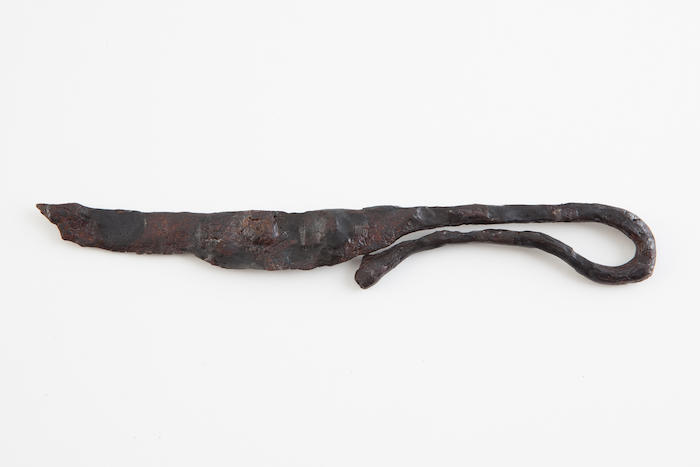 Commune de découverte : Bessines
Lieu-dit : «Grand-Champ-Est»

Où le trouver ? 
Niort (79) - Musée du Donjon
79000 Niort
 
Domaine : Art de la table;Artisanat
Période chronologique : 2nd âge du Fer [- 480/ - 50]
Dimensions : 
L. 17.5 cm
Collection Musée Bernard d’Agesci©NiortAgglo
Description :
Il est un remploi d'une lame et du ressort d'une paire de forces. Le ressort, complet, a été écrasé puis sans doute contraint avec un matériau souple (lanière de cuir ?) pour servir de manche. Le remploi de lames de force comme couteau est très courant tout au long de la période de La Tène.
Anneau
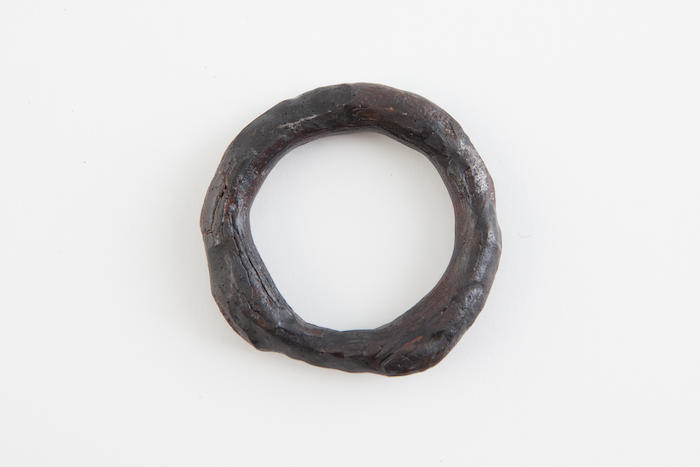 Commune de découverte : Bessines
Lieu-dit : «Grand-Champ-Est»

Où le trouver ? 
Niort (79) - Musée du Donjon
79000 Niort
 
Domaine : Vie quotidienne
Période chronologique : 2nd âge du Fer [- 480/ - 50]
Dimensions : 
Circonférence : 4 3cm
Collection Musée Bernard d’Agesci©NiortAgglo
Description :
Anneau en fer de section circulaire.